Výtrusné rostliny
Kapradiny
Kapradiny
Nejdokonalejší výtrusné rostliny
Rostou ve vlhkých lesích
Existují také pokojové druhy
Mají nápadně, různě dělené listy
Stavba těla
Dospělý list
mají oddenky – z nich vyrůstají kořeny a listy
listy tvořeny z čepele a řapíku, často dvakrát až třikrát zpeřené
v mládí spirálovitě stočené
rozmnožují se pomocí výtrusů – uložené v kupkách výtrusnic na spodní straně listů
Mladý list
Oddenek
Lístek s kupkami
ostěra
kořínky
kupka
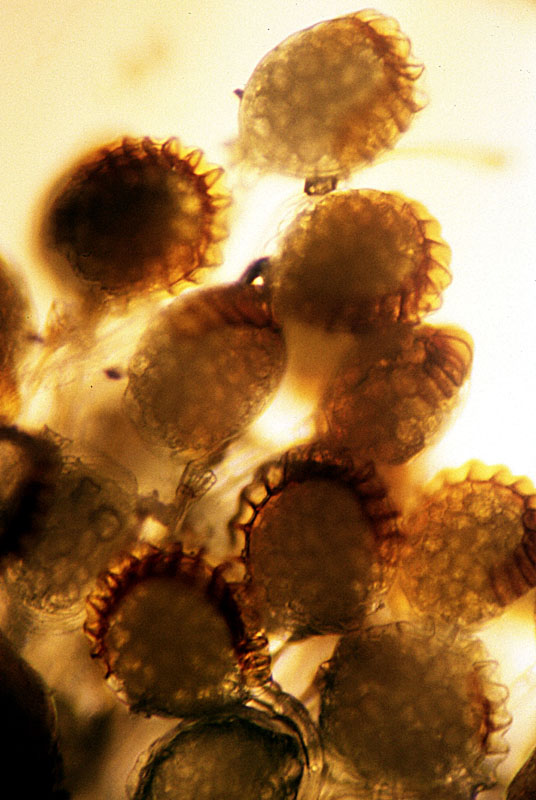 Rozmnožování
Rozmnožování pomocí výtrusů uložené ve výtrusnicích
Popis cyklu
Výtrusnice na spodní straně listu obsahuje výtrusy, která praskne, když jsou výtrusy zralé
 výtrusy spadnou na zem a začnou klíčit v tzv. prokel (má tvar srdce) ten nese pohlavní orgány  - samičí  - obsahují vajíčka
               - samčí – obsahuje spermatozoidy  
Po splynutí pohlavních buněk vyroste nová rostlina kapradiny(nejdříve spirálovitě stočená)
Později nese opět výtrusnice, ve kterých jsou výtrusy……………….cyklus probíhá stále dokola
Výtrusnice s výtrusy
Zralá výtrusnice praskne
klíčení
listy
Oddenek s kořeny
prokel
Růst nové rostliny
Kapraď samec
Má jednoduše zpeřené listy
Papratka samičí
Má vícenásobně zpeřené listy
Osladič obecný
Nachází se na stinných vlhkých skalách
Hasivka orličí
Naše největší kapradina
Pokojové kapradiny
Nefrolepis
netík